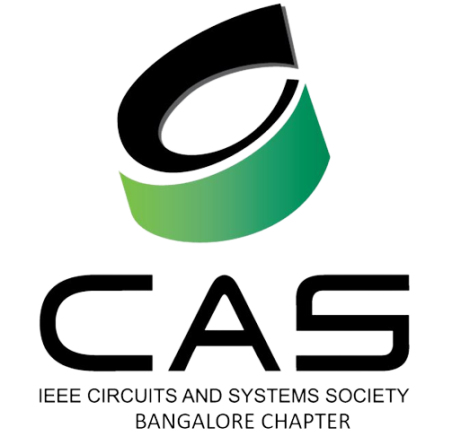 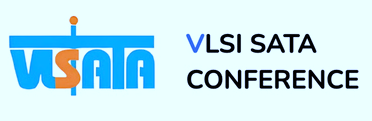 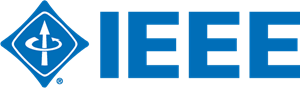 Results
Analysis/Design/Algorithm